Figure 6 The disc size as a function of stellar mass at z= 0 (left-hand panel) and z= 1 (right-hand panel) as compared ...
Mon Not R Astron Soc, Volume 402, Issue 4, March 2010, Pages 2113–2126, https://doi.org/10.1111/j.1365-2966.2009.15875.x
The content of this slide may be subject to copyright: please see the slide notes for details.
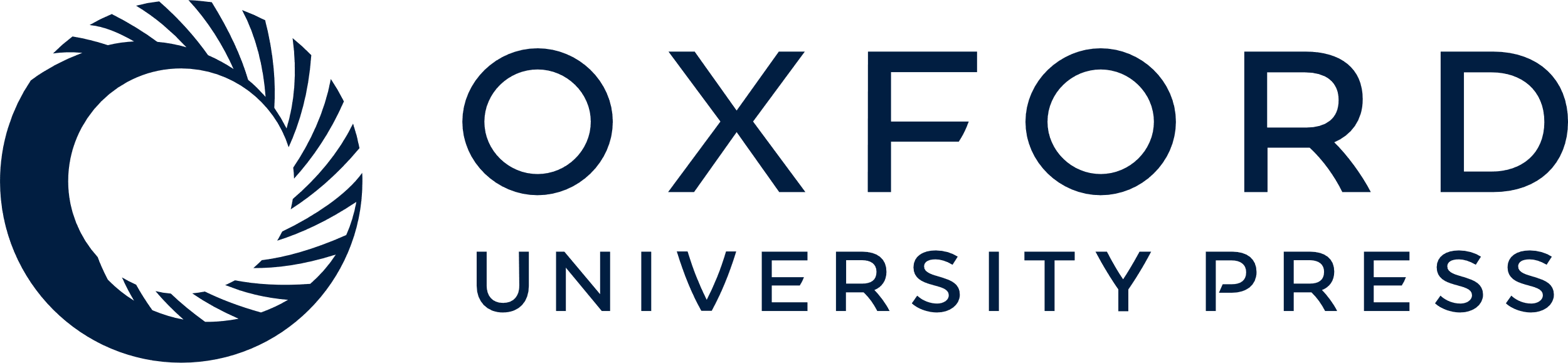 [Speaker Notes: Figure 6 The disc size as a function of stellar mass at z= 0 (left-hand panel) and z= 1 (right-hand panel) as compared to the results derived in Somerville et al. (2008a) and based upon SDSS galaxies (Blanton et al. 2005) locally, and GEMS galaxies (Rix et al. 2004; Caldwell et al. 2005) at high redshifts. We find good agreements between the model and observation at z= 0 but note a slight offset when compared to the z= 1 sample. Yellow shaded regions represent the scatter in disc scalelengths at fixed stellar mass, containing the 95th percentiles. Orange lines show the mean values for the size–mass relation.


Unless provided in the caption above, the following copyright applies to the content of this slide: © 2010 The Authors. Journal compilation © 2010 RAS]